Writing Club
for Teens & Tweens
Come join our conversation about writing!

Do you like to write? 
This is a group for you!
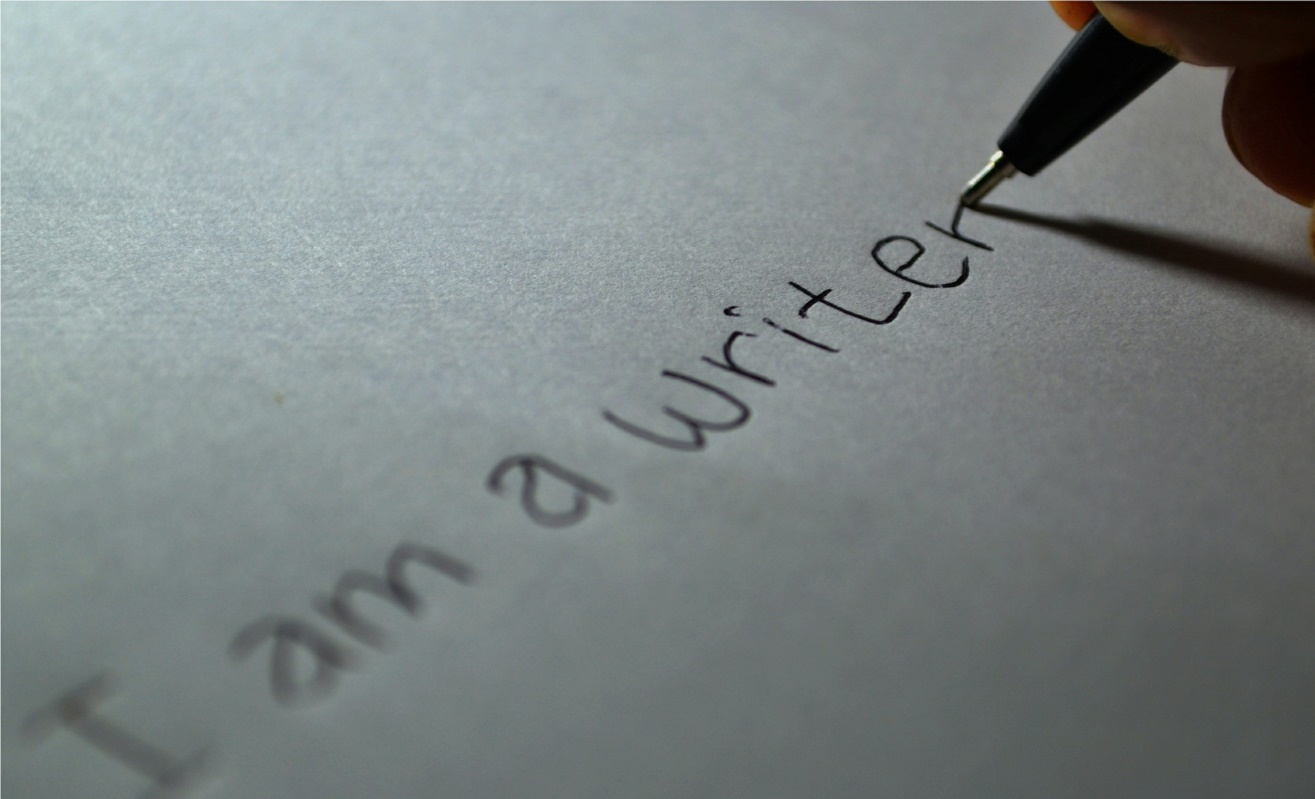 Join us to explore your achievements, goals, and frustrations with being a writer. 
We'll talk about staying focused and on point.
We’ll give each other suggestions and support.
Let’s get writing!
The Writing Club gives young writers supportto become the next great American writer!
Thursday, May 12 starting at 5:00 pm
Please register online or contact the library for assistance.
Margaret E. Heggan Free Public Library
606 Delsea Dr., Sewell, NJ 08080 ● 856-589-3334 ● www.hegganlibrary.org